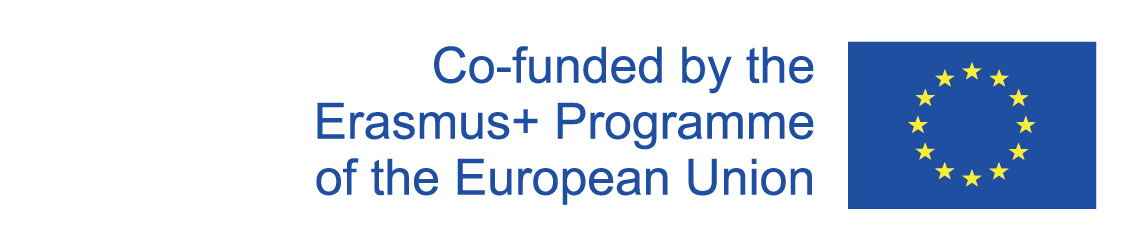 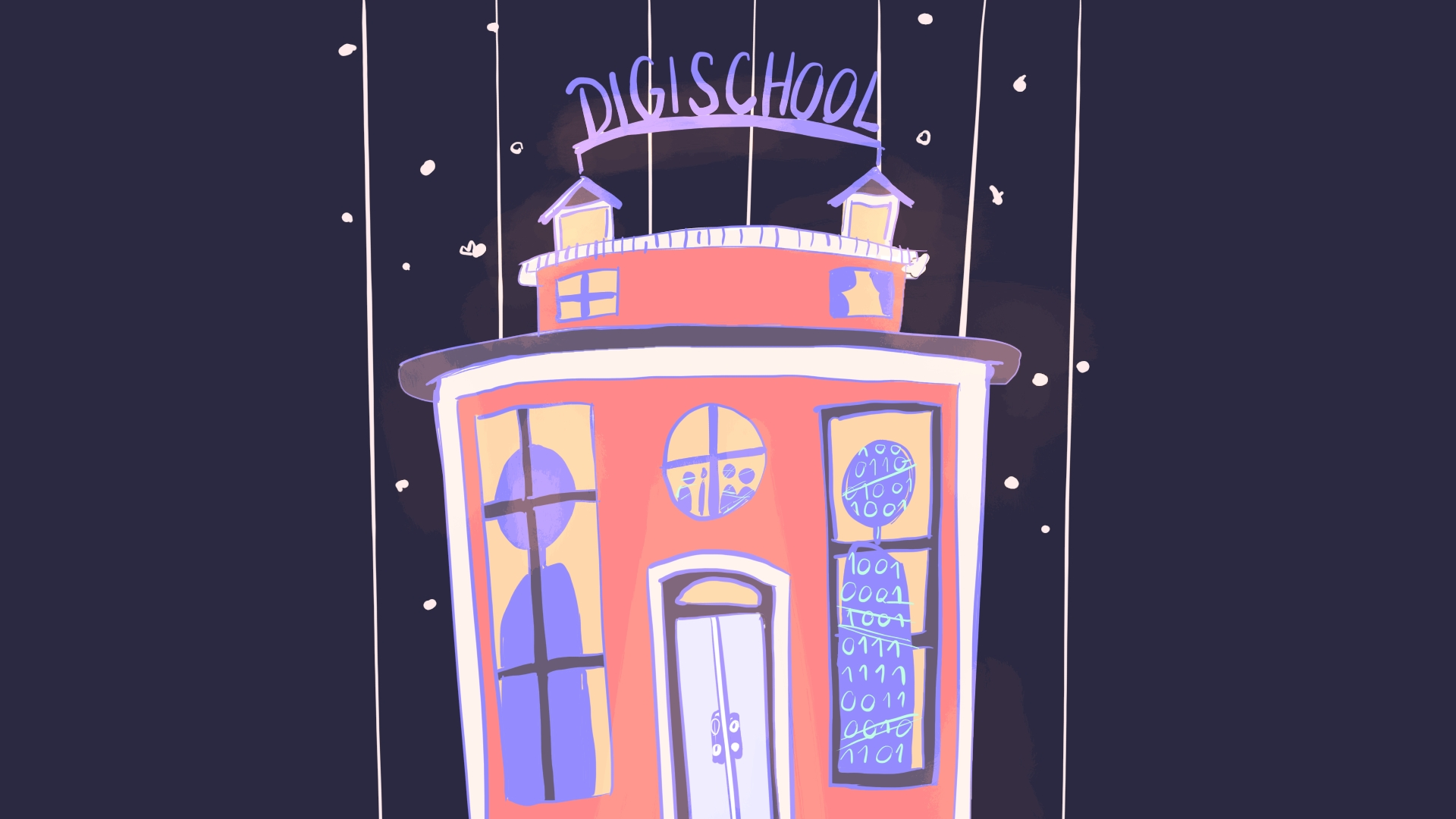 Digi School Ethics Communication – subdivision, importance
2020-1-SK01-KA226-SCH-094350
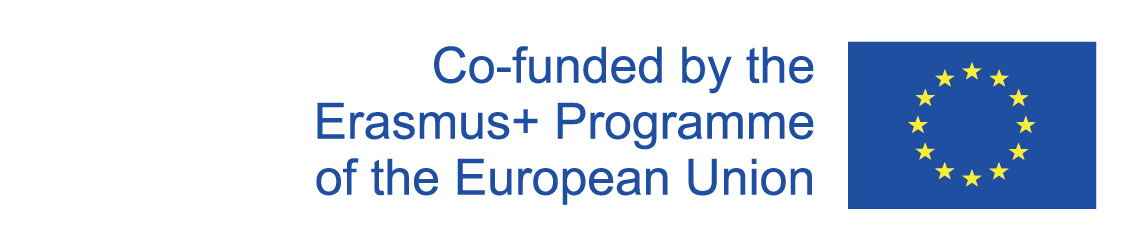 Communication – subdivision, importance
SUBJECT: Ethics
SPECIFICATION: Communication – subdivision, importance
AGE GROUP: 14-15
LESSON : 45 min
2020-1-SK01-KA226-SCH-094350
‹#›
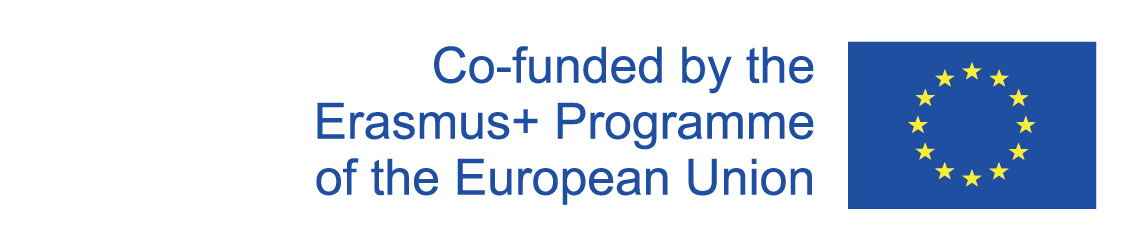 CONTENTS
Definition of Communication
01
02
Subdivision of Communication
Effective Communication and Active Listening
03
TEACHING MATERIALS
04
2020-1-SK01-KA226-SCH-094350
‹#›
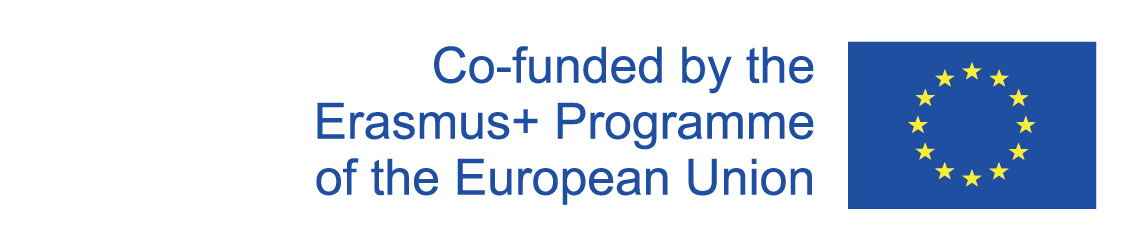 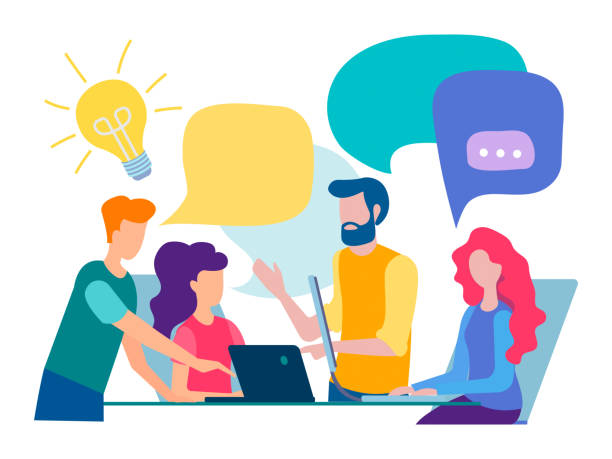 1
What is Communication ?
Definition of social communication
2020-1-SK01-KA226-SCH-094350
‹#›
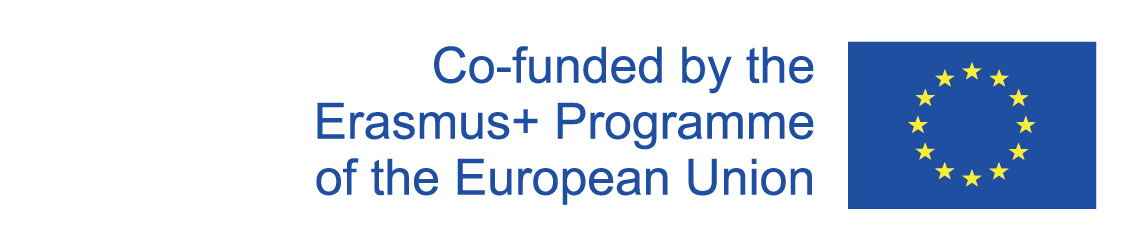 BASIC INFORMATION
Interpersonal communication – conversation of two people face to face

Social communication– specific type of communication between people; exchange of opinions, views, expressing of own feelings.
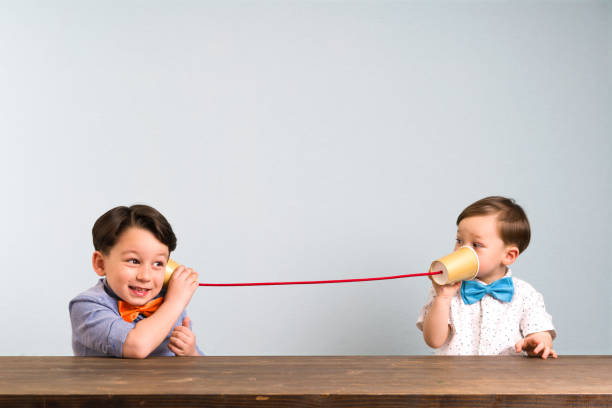 2020-1-SK01-KA226-SCH-094350
‹#›
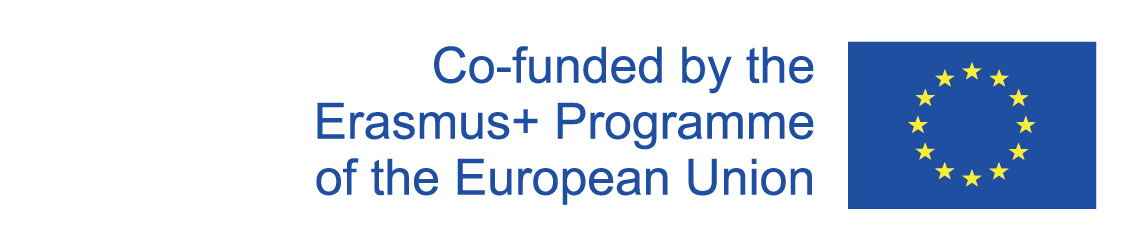 2
Subdivision of Communication
2020-1-SK01-KA226-SCH-094350
‹#›
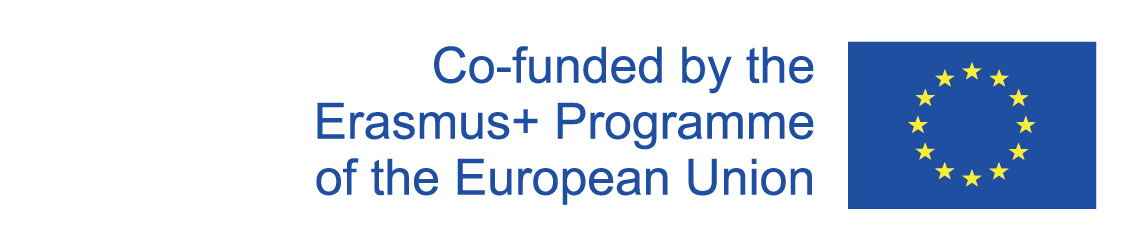 GENERAL INFORMATION
Verbal communication
Non-verbal communication
Communication using deeds
2020-1-SK01-KA226-SCH-094350
‹#›
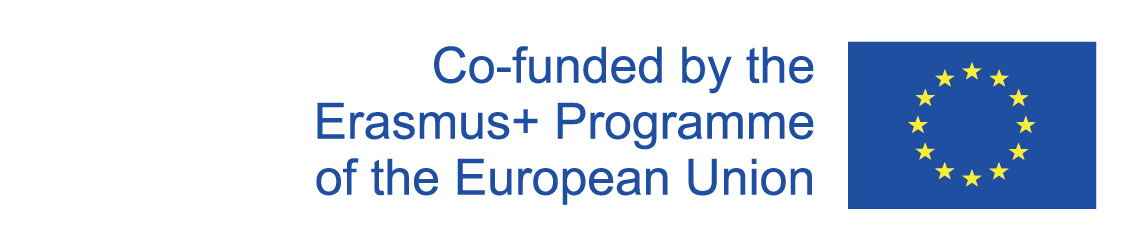 GENERAL INFORMATION
Verbal communication:

Should be clear, understandable,
Should use active listening,
There should be a match between the verbal and non-verbal communication,
Should use the I - form.
2020-1-SK01-KA226-SCH-094350
‹#›
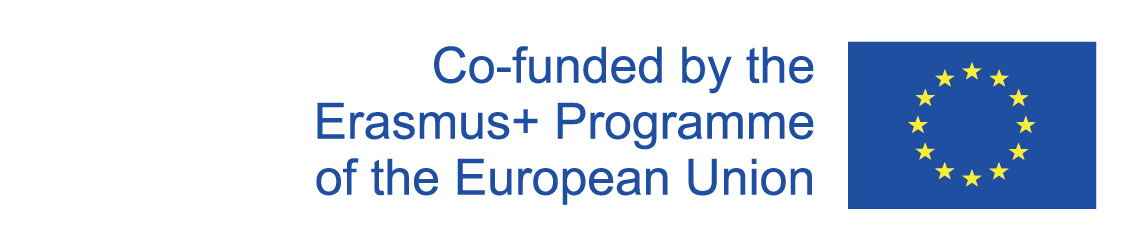 GENERAL INFORMATION
Non-verbal communication: 

Should be polite, non-offensive,
Non-verbal expressions can help the verbal communication, complete its contents,
Non-verbal expressions can regulate the verbal communication, 
Non-verbal expressions can add specific sense to verbal communication, 
Non-verbal expressions can substitute the verbal communication.
2020-1-SK01-KA226-SCH-094350
‹#›
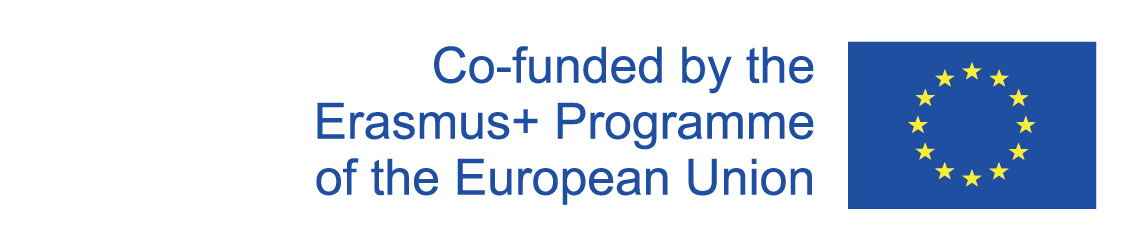 GENERAL NFORMATION
Communication using deeds:

Is very important,
Gives the verbal and non-verbal communication whole meaning.
2020-1-SK01-KA226-SCH-094350
‹#›
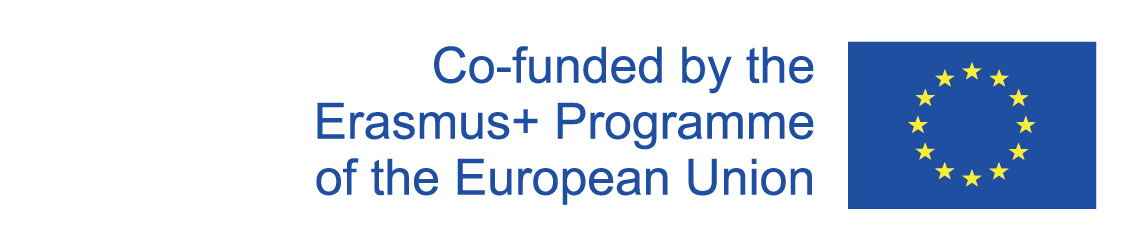 3
Effective Communication
Principles of optimal and effective communication, active listening.
2020-1-SK01-KA226-SCH-094350
‹#›
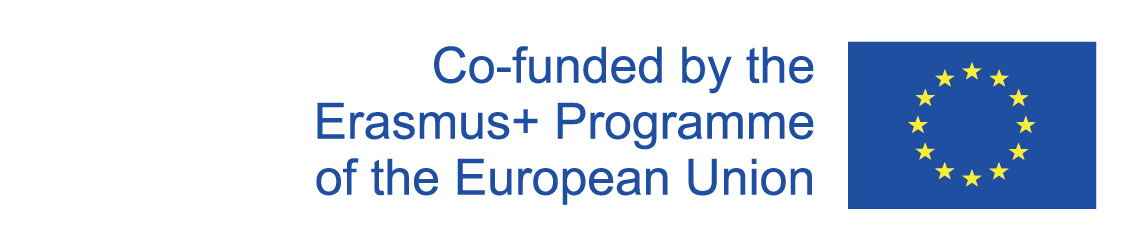 GENERAL INFORMATION
Effective communication:

Compliance  of verbal and non-verbal communication,
specificity,
openness, authenticity,
clarity.
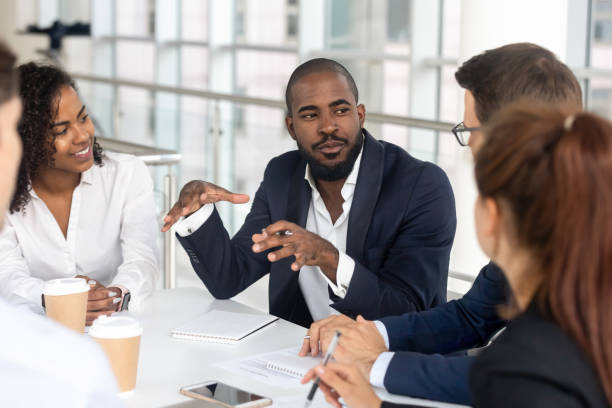 2020-1-SK01-KA226-SCH-094350
‹#›
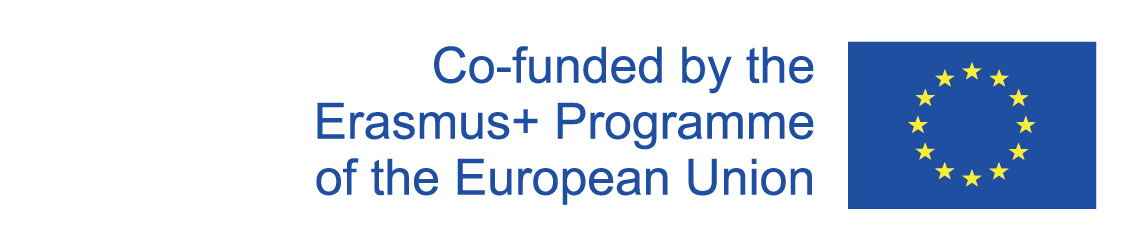 GENERAL INFORMATION
Optimal communication:

Listening actively,
Not interrupting,
Showing interest,
Realising the feelings, thoughts, views.
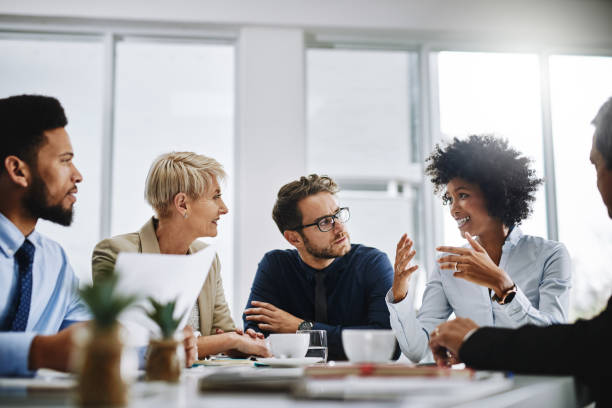 2020-1-SK01-KA226-SCH-094350
‹#›
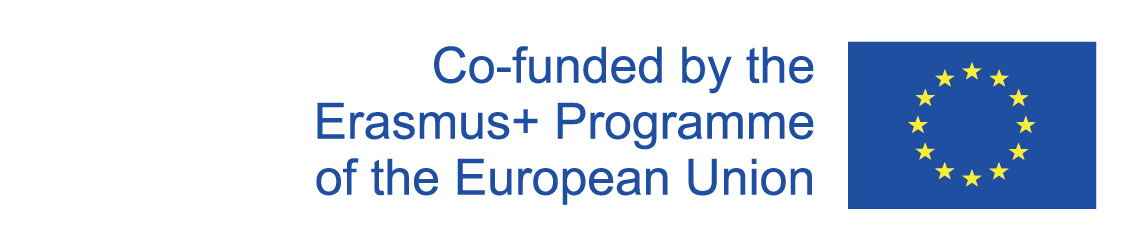 GENERAL INFORMATION
Active listening:

Non-verbally expressing acceptation, understanding,
Asking questions, reformulate thoughts,
To be empathetic
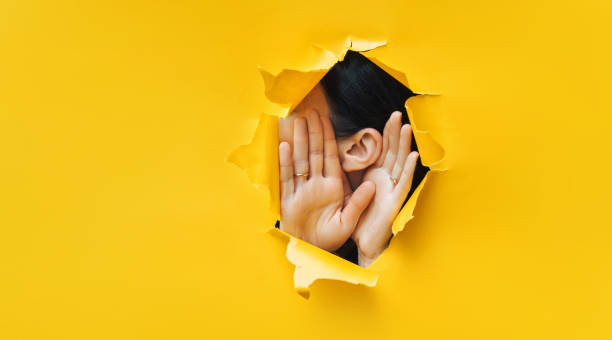 2020-1-SK01-KA226-SCH-094350
‹#›
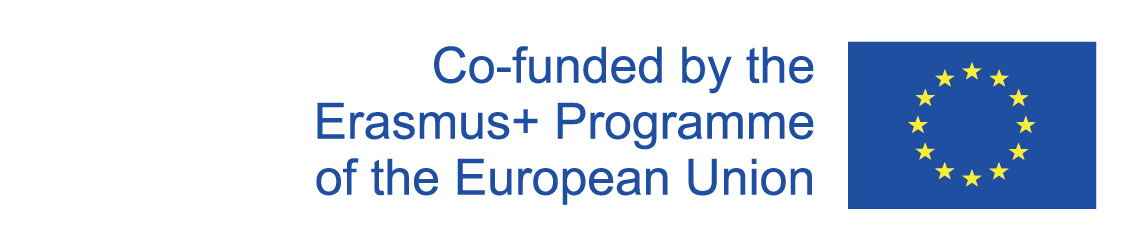 4
Teaching Materials
2020-1-SK01-KA226-SCH-094350
‹#›
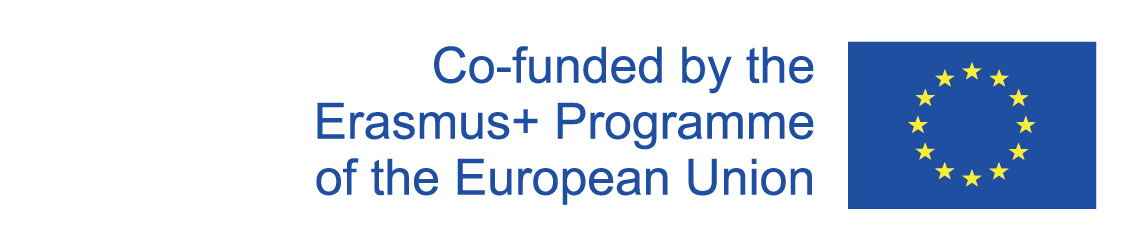 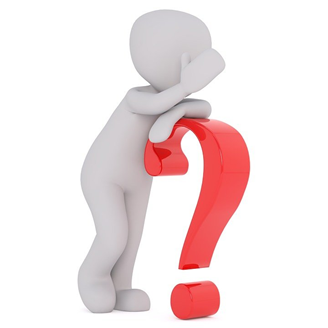 TEACHING MATERIALS
<
Communication – subdivision, importance
2020-1-SK01-KA226-SCH-094350
‹#›
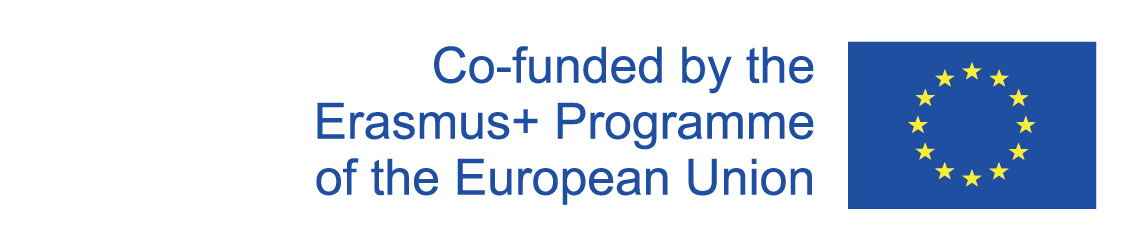 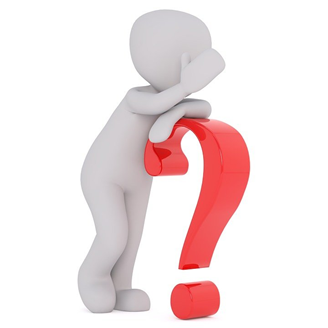 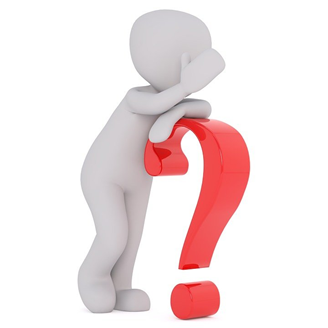 INTERACTIVE EXERCISES
<
Students create teams (2 – 4).
They will draw the order.
In wordwall they will decipher the anagrams.
2020-1-SK01-KA226-SCH-094350
‹#›
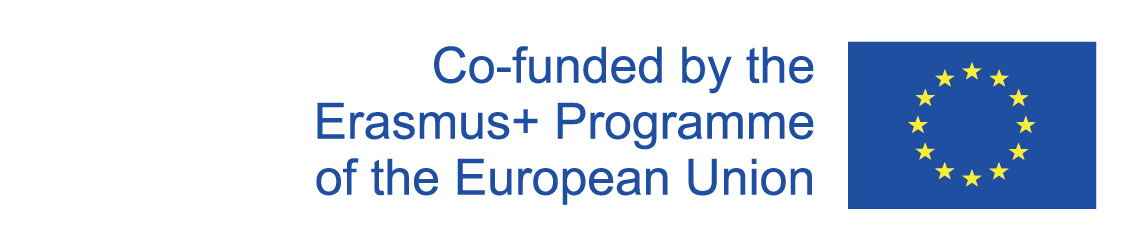 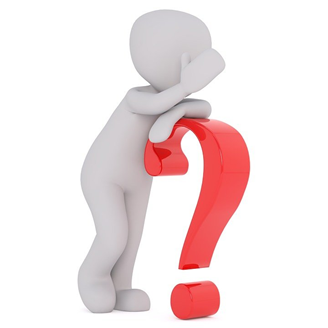 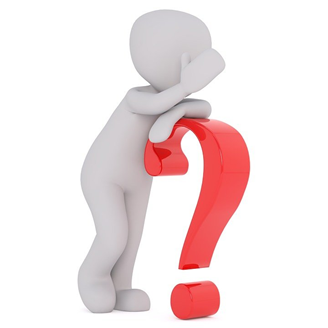 INTERACTIVE EXERCISES
<
Students create teams (2 – 4).
They will draw the order.
In wordwall  they will find words of the same meaning on communication.
2020-1-SK01-KA226-SCH-094350
‹#›
SOURCES
Hartmannová, E, Petrufová, M: Spoločenská komunikácia pre 2. ročník obchodných akadémií 

BEDNAŘÍK, A. 2001. Riešenie konfliktov. Bratislava: -PDCS. ISBN 80-968095-4-7.
‹#›
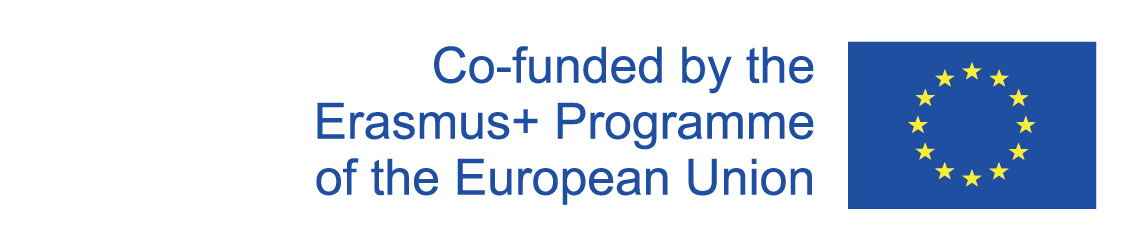 EN The European Commission's support for the production of this publication does not constitute an endorsement of the contents, which reflect the views only of the authors, and the Commission cannot be held responsible for any use which may be made of the information contained therein.
SK Podpora Európskej komisie na výrobu tejto publikácie nepredstavuje súhlas s obsahom, ktorý odráža len názory autorov, a Komisia nemôže byť zodpovedná za prípadné použitie informácií, ktoré sú v nej obsiahnuté.
2020-1-SK01-KA226-SCH-094350
‹#›